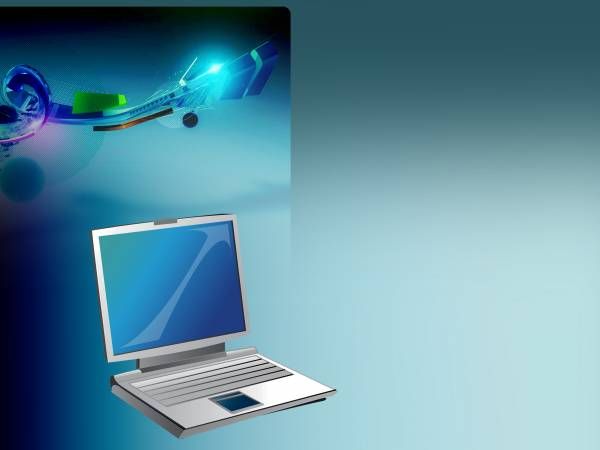 Мастер – класс «Дистанционная оценка знаний учащихся в период приостановления учебного процесса»
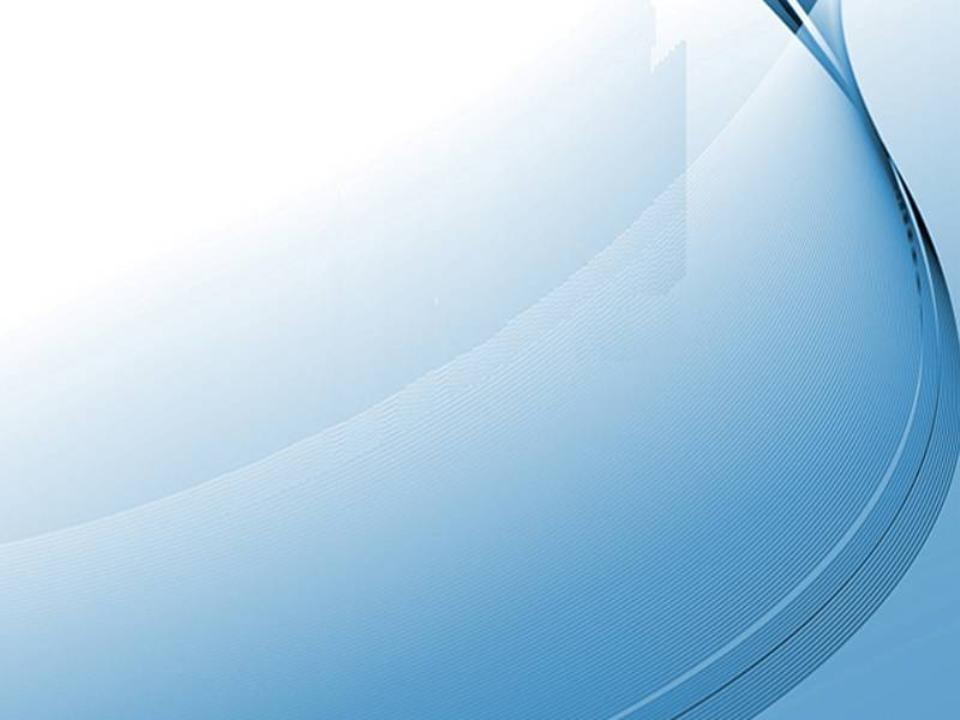 Цель: ознакомление с алгоритмом создания онлайн тестов по предмету «Технология» для успешного освоения обучающимися образовательной программы в период приостановления учебного процесса
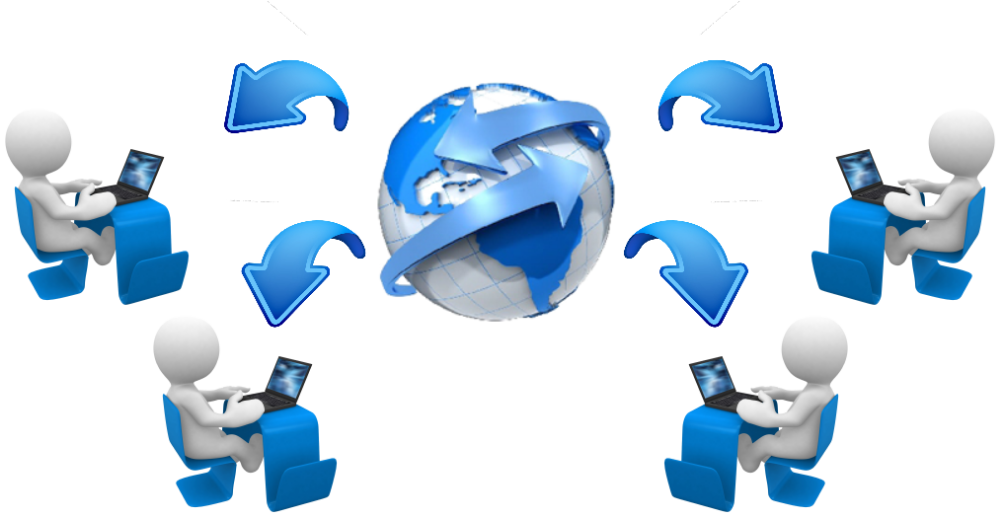 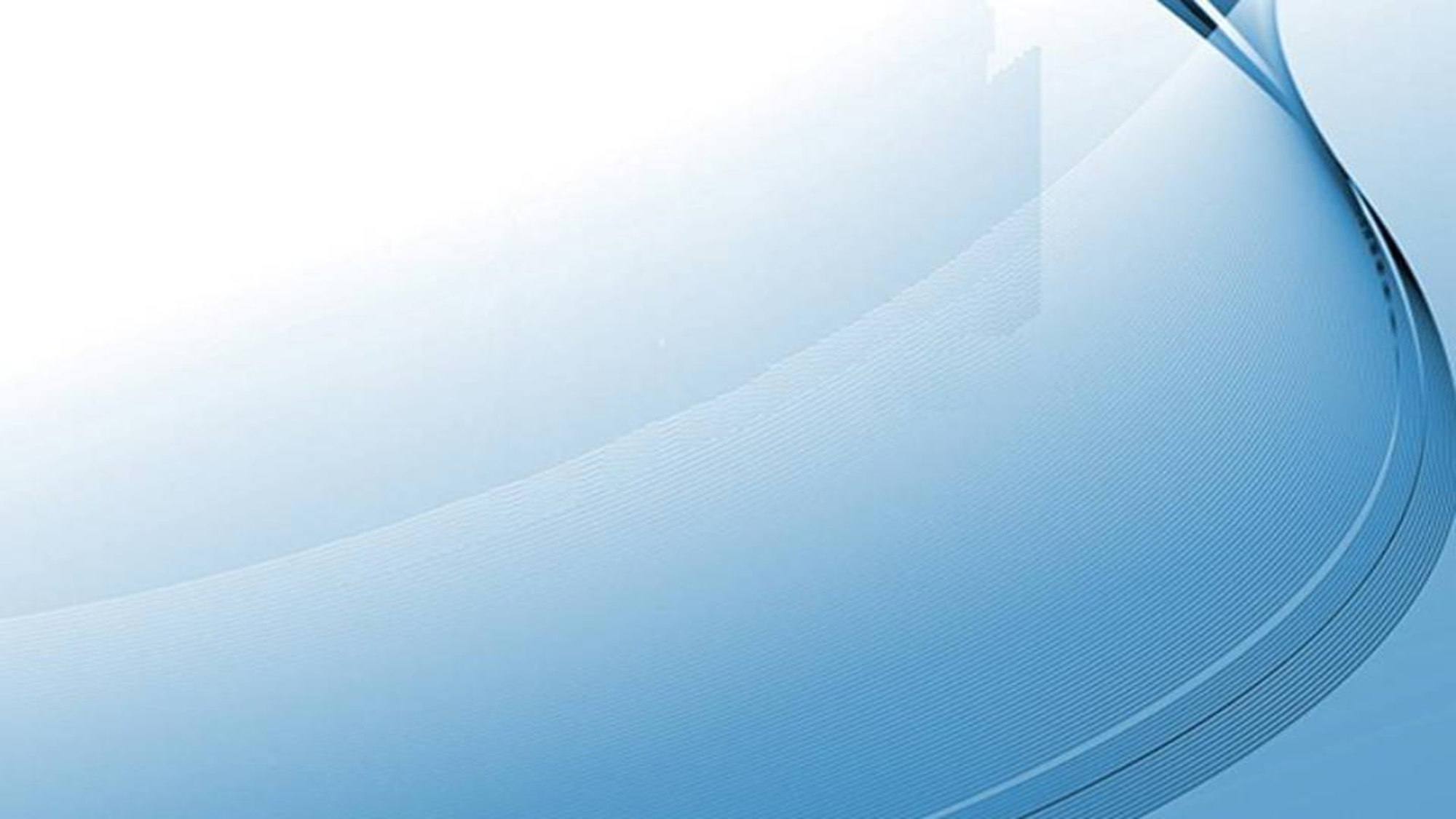 Планируемые результаты
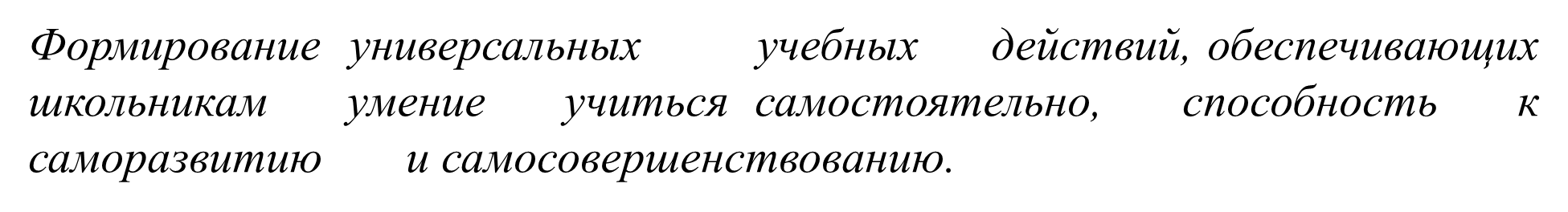 Для учителя:
- возможность выявить насколько учащиеся умеют самостоятельно работать с различными источниками информации;
-определить уровень знаний по разделам программы;
-проанализировать, какие именно вопросы у учащих вызывают затруднения.
Для ученика: 
при выполнении тестов ученик самостоятельно изучит тему урока с использованием интернет – ресурсов, учебника, дополнительной литературы;
при работе над проектом учащийся имеет возможность без особых усилий провести анкетирование, проанализировать полученные результаты, сделать выводы.
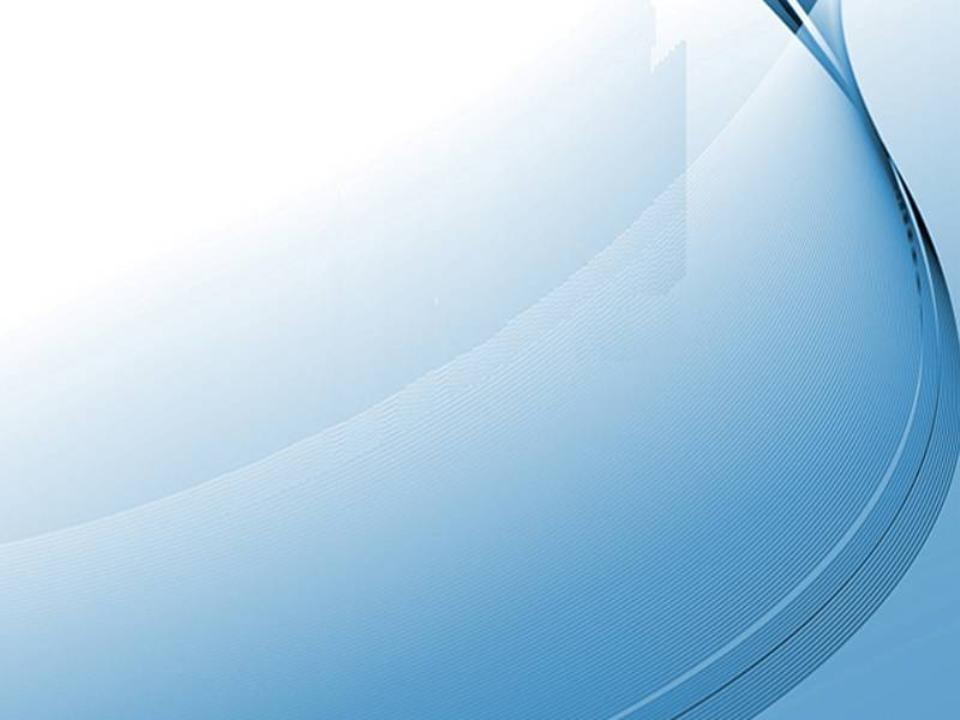 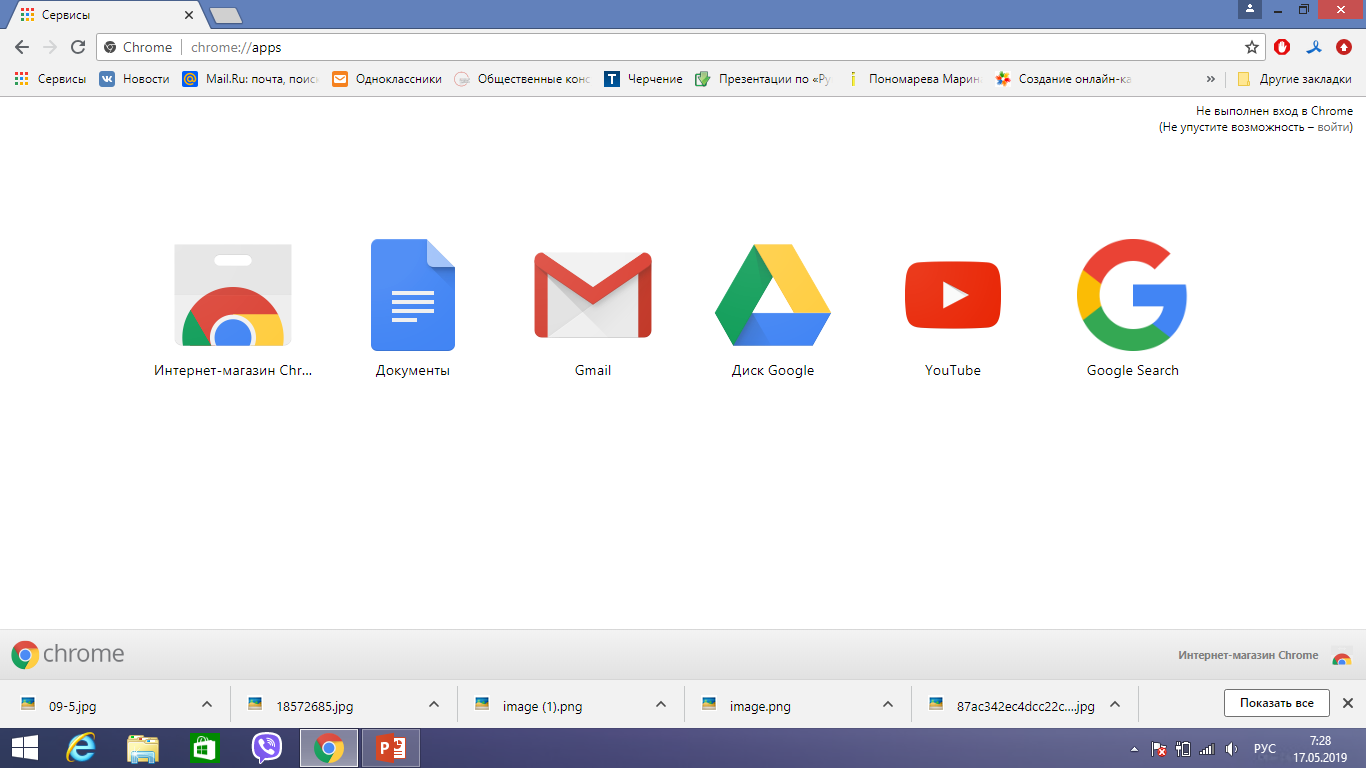 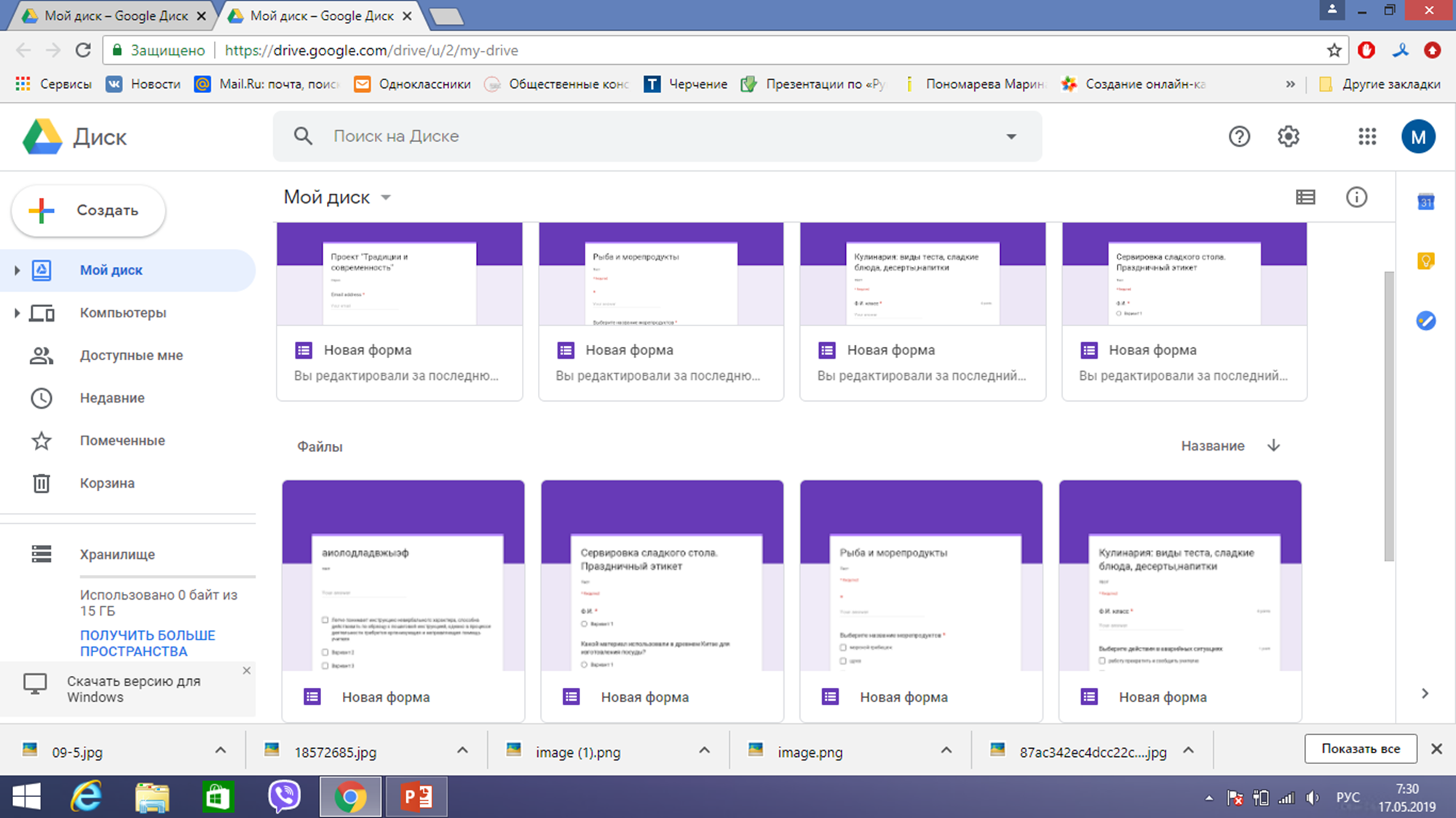 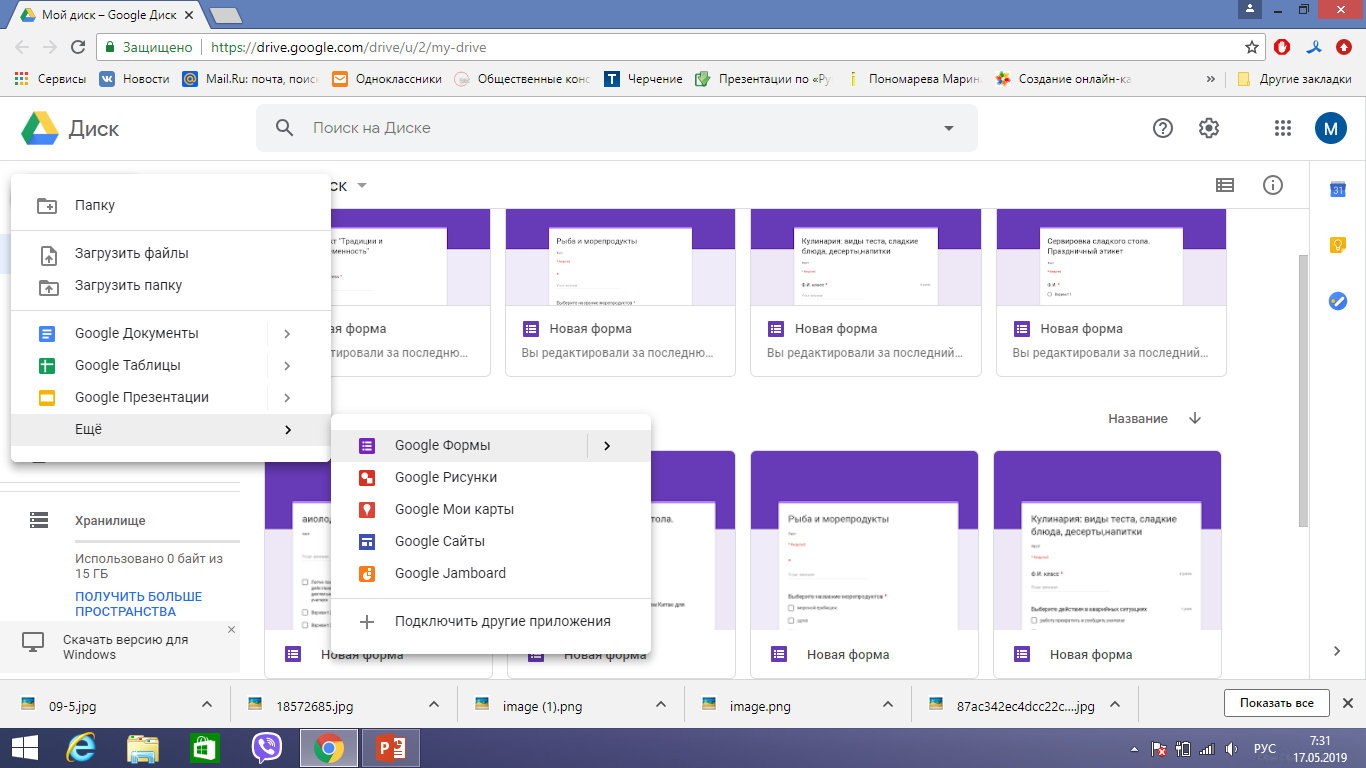 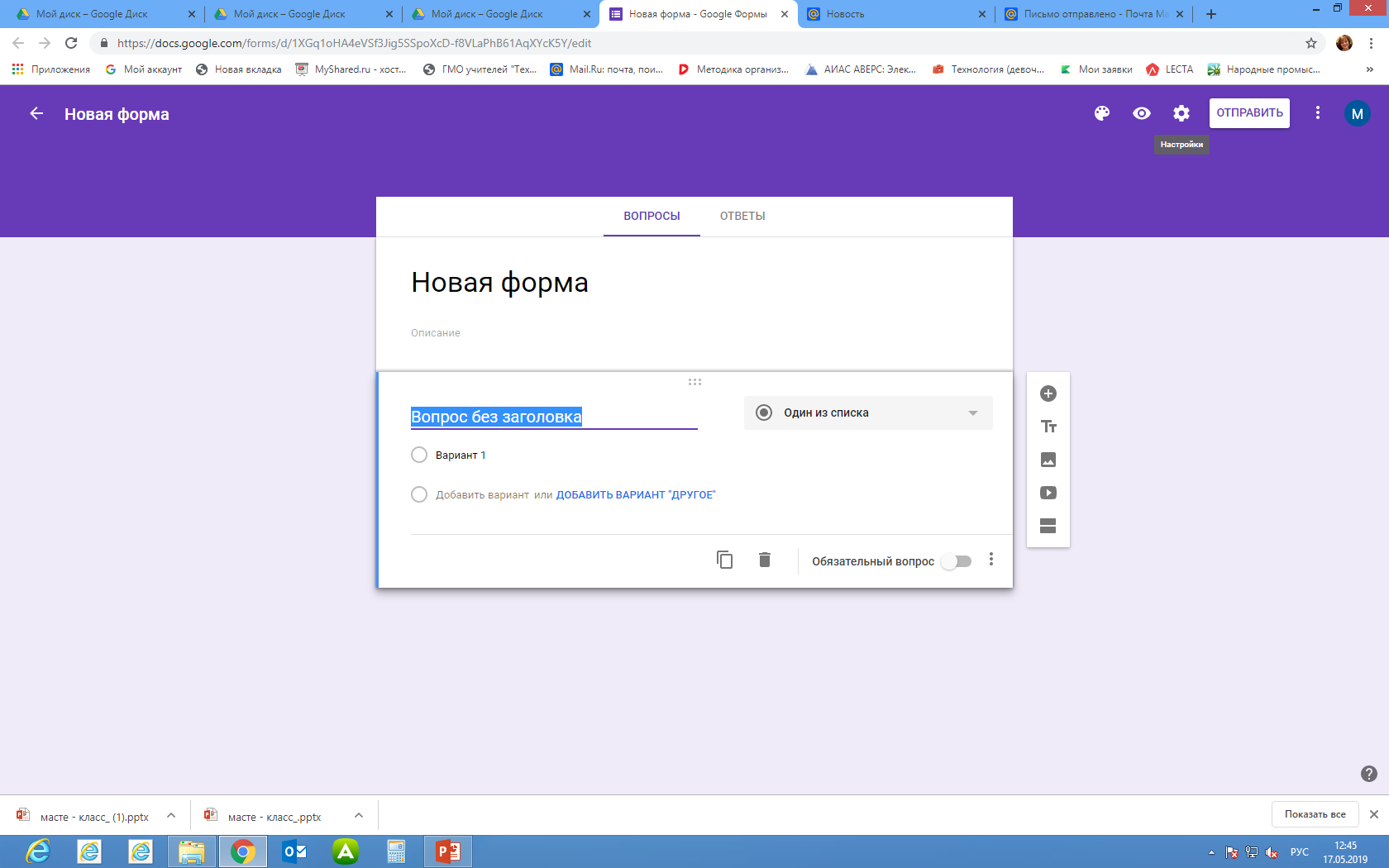 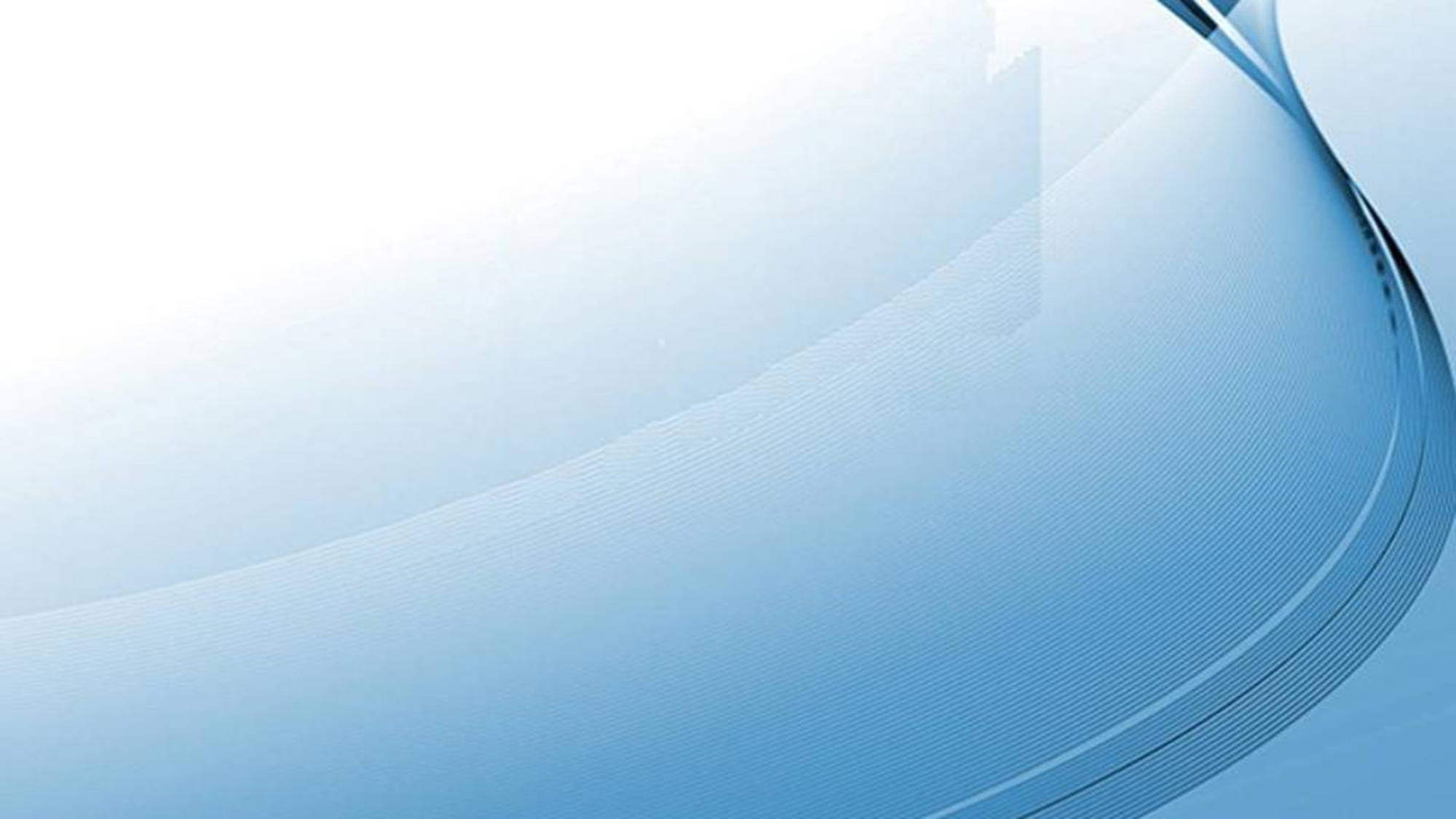 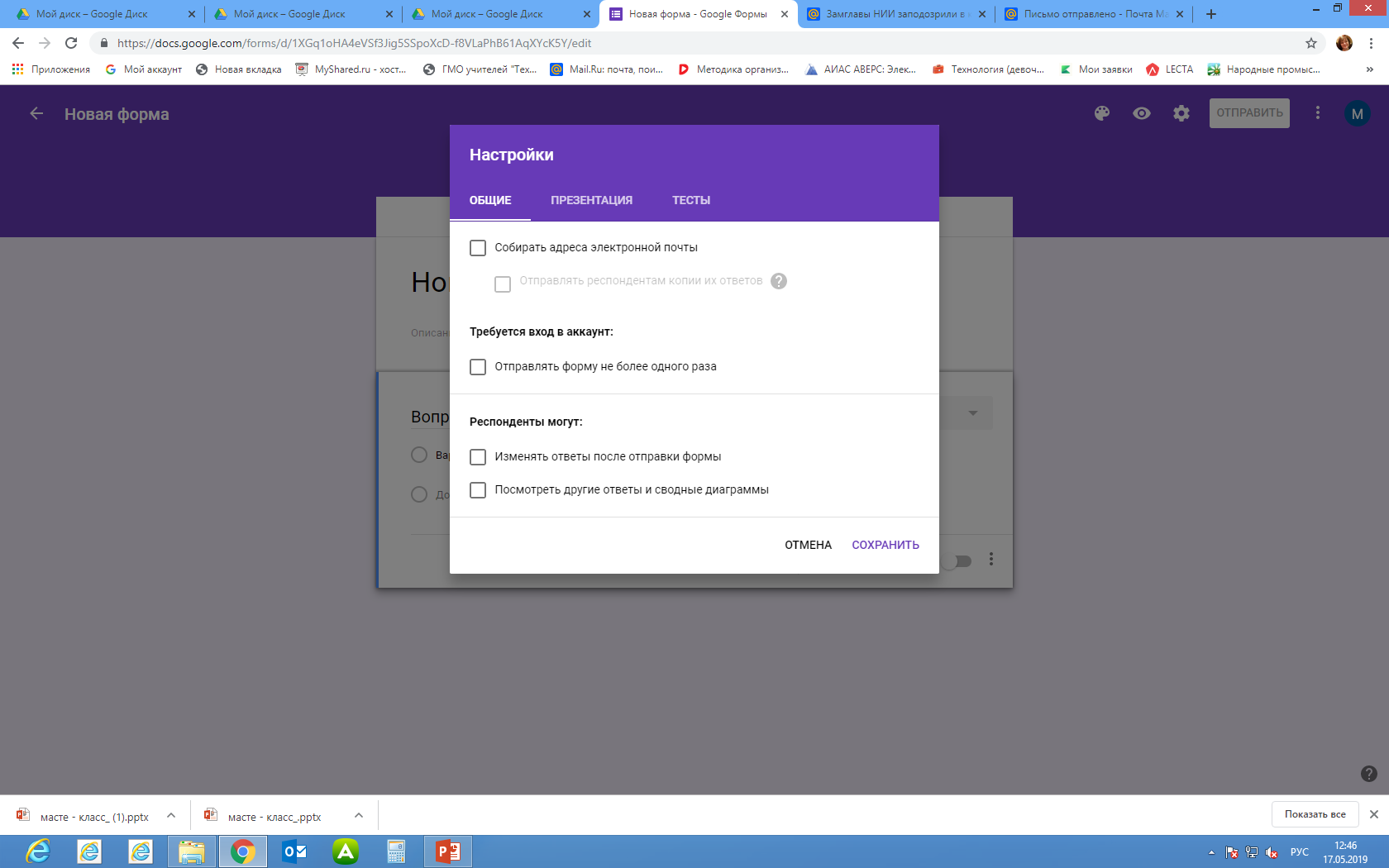 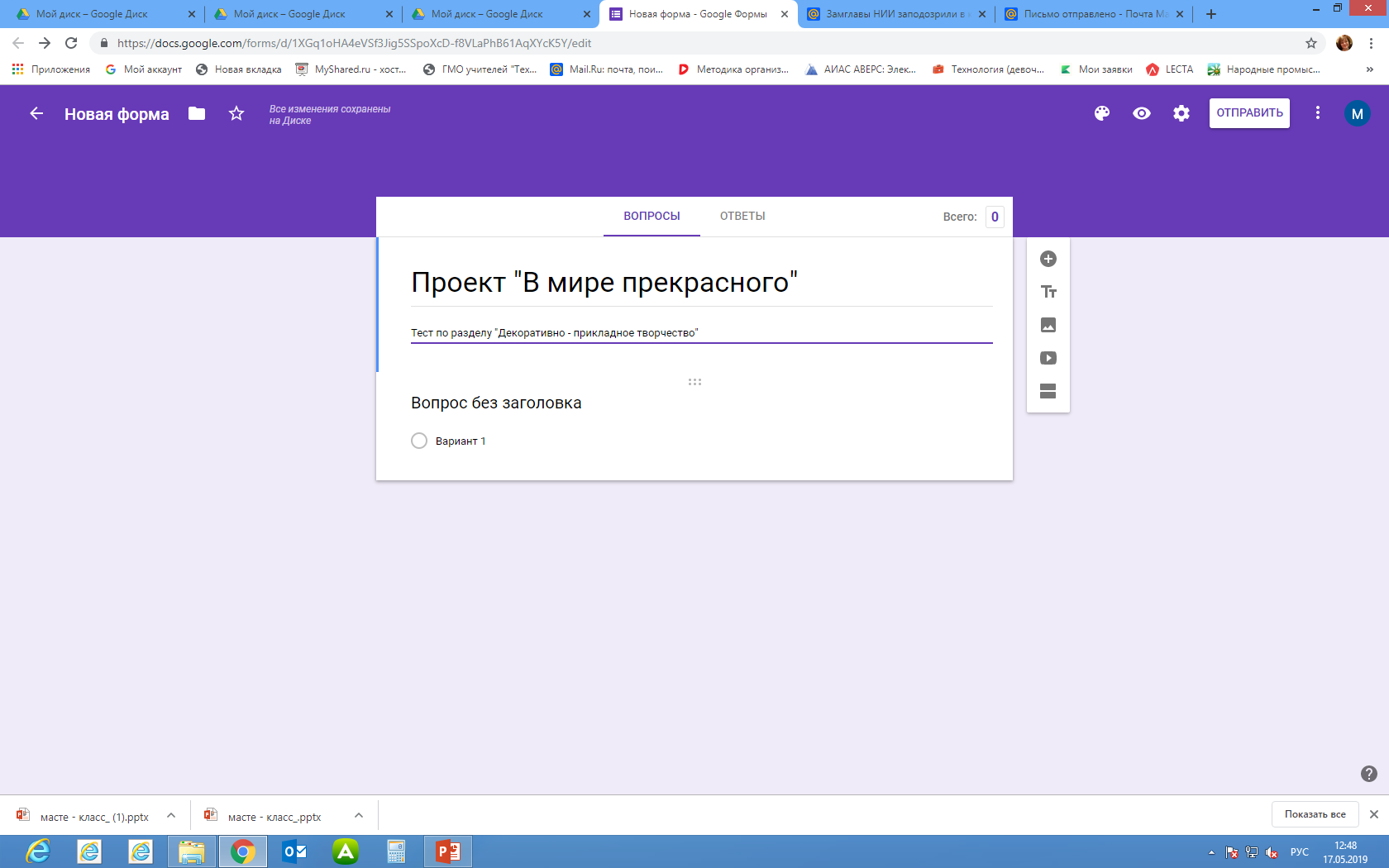 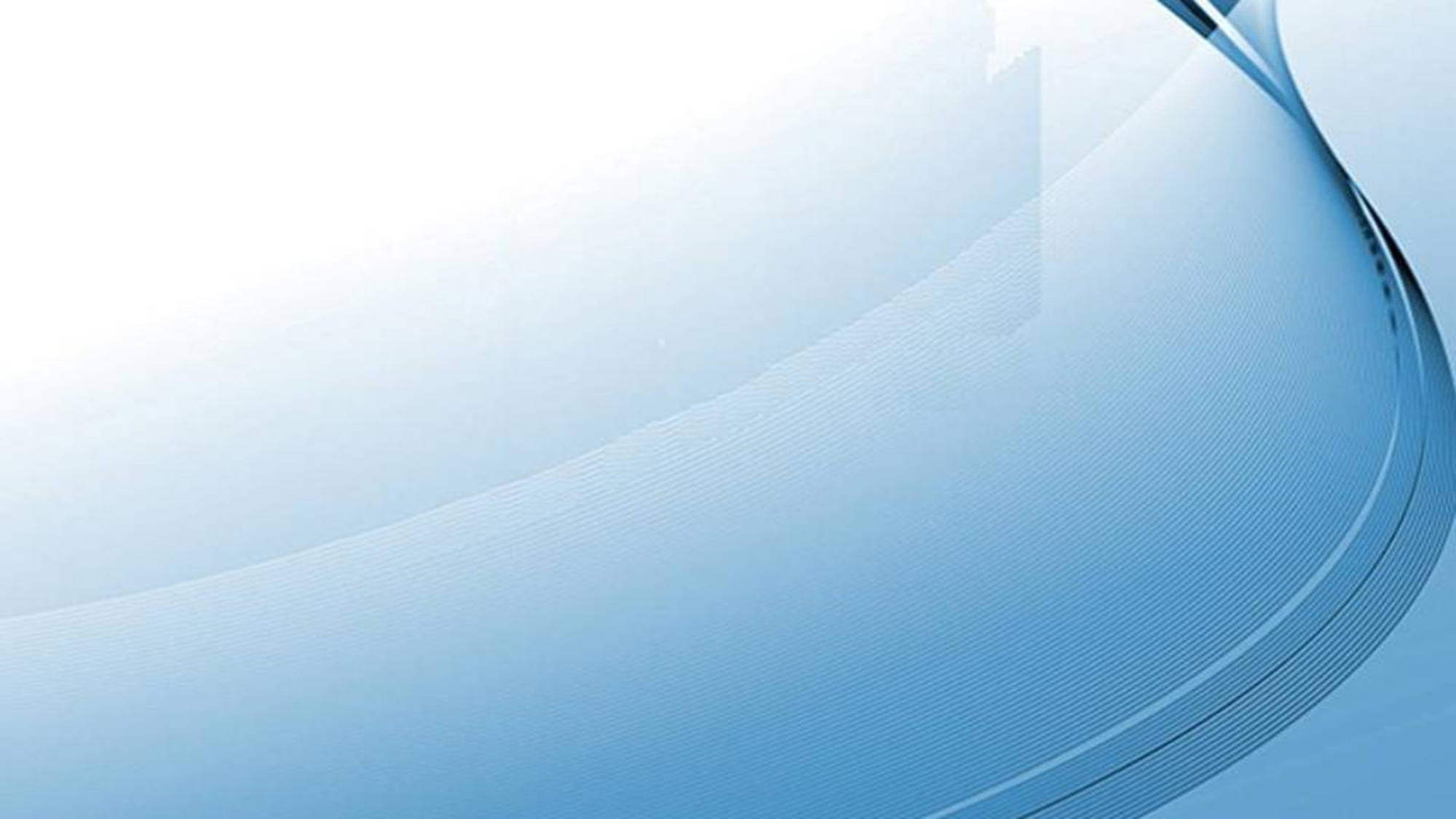 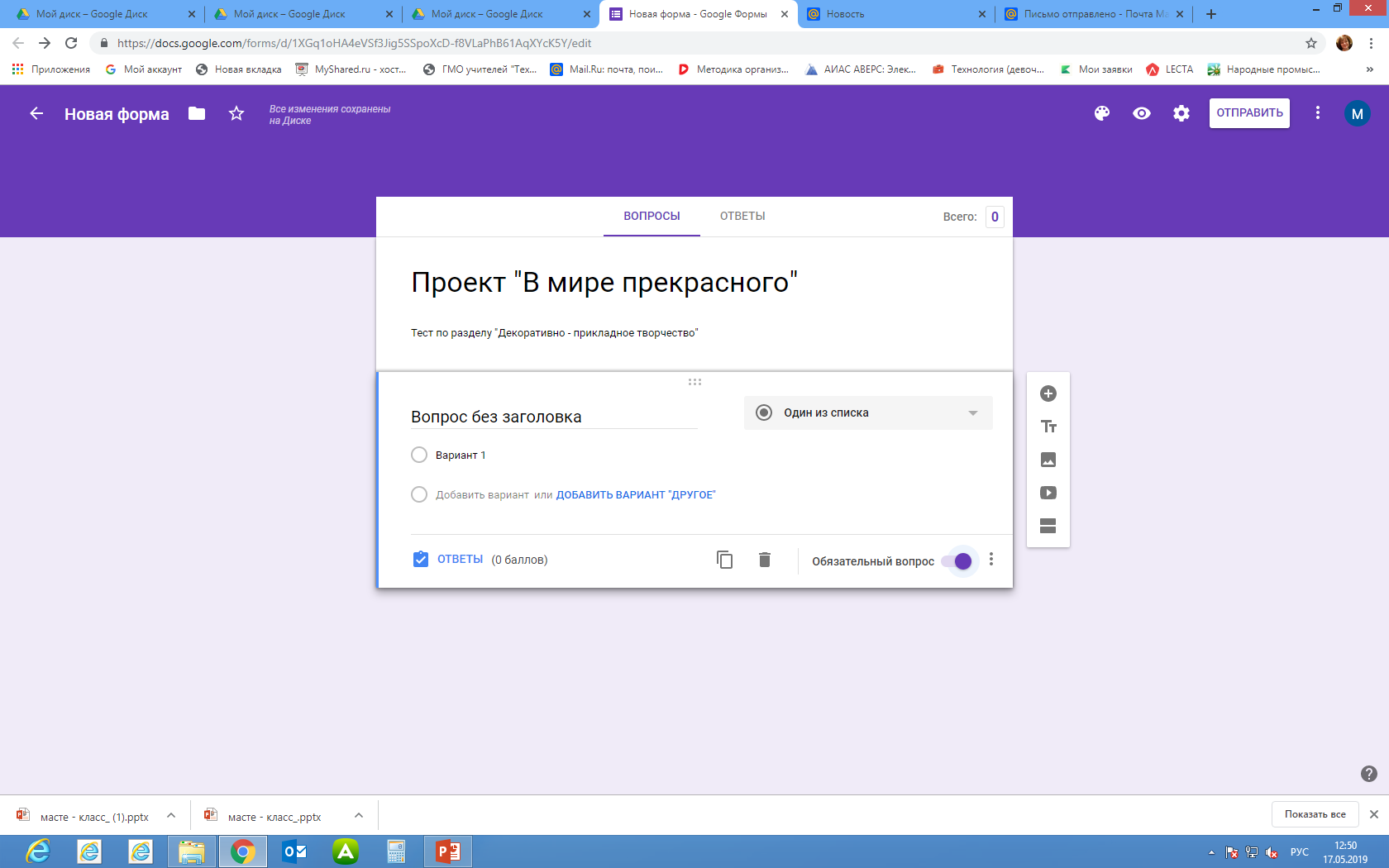 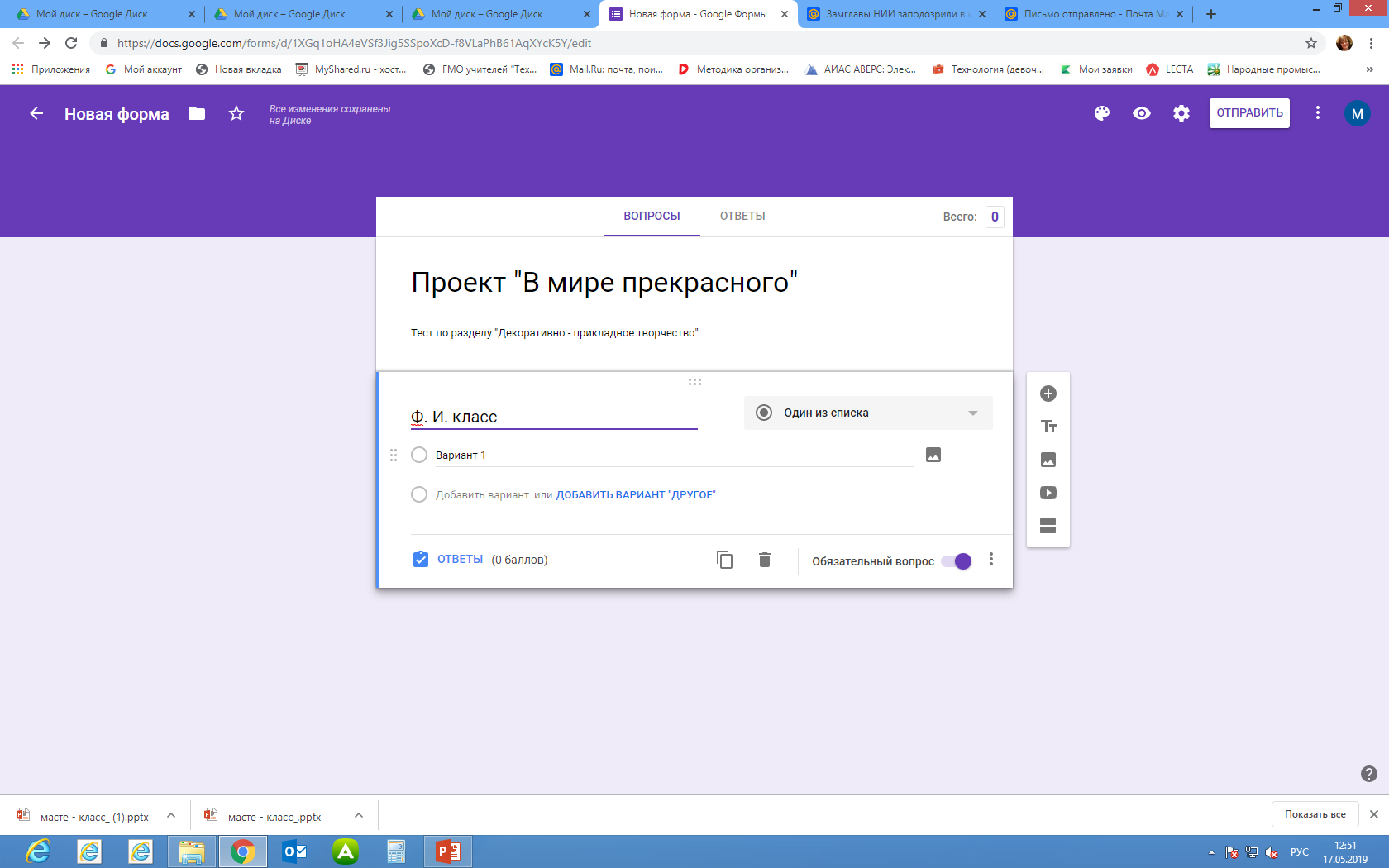 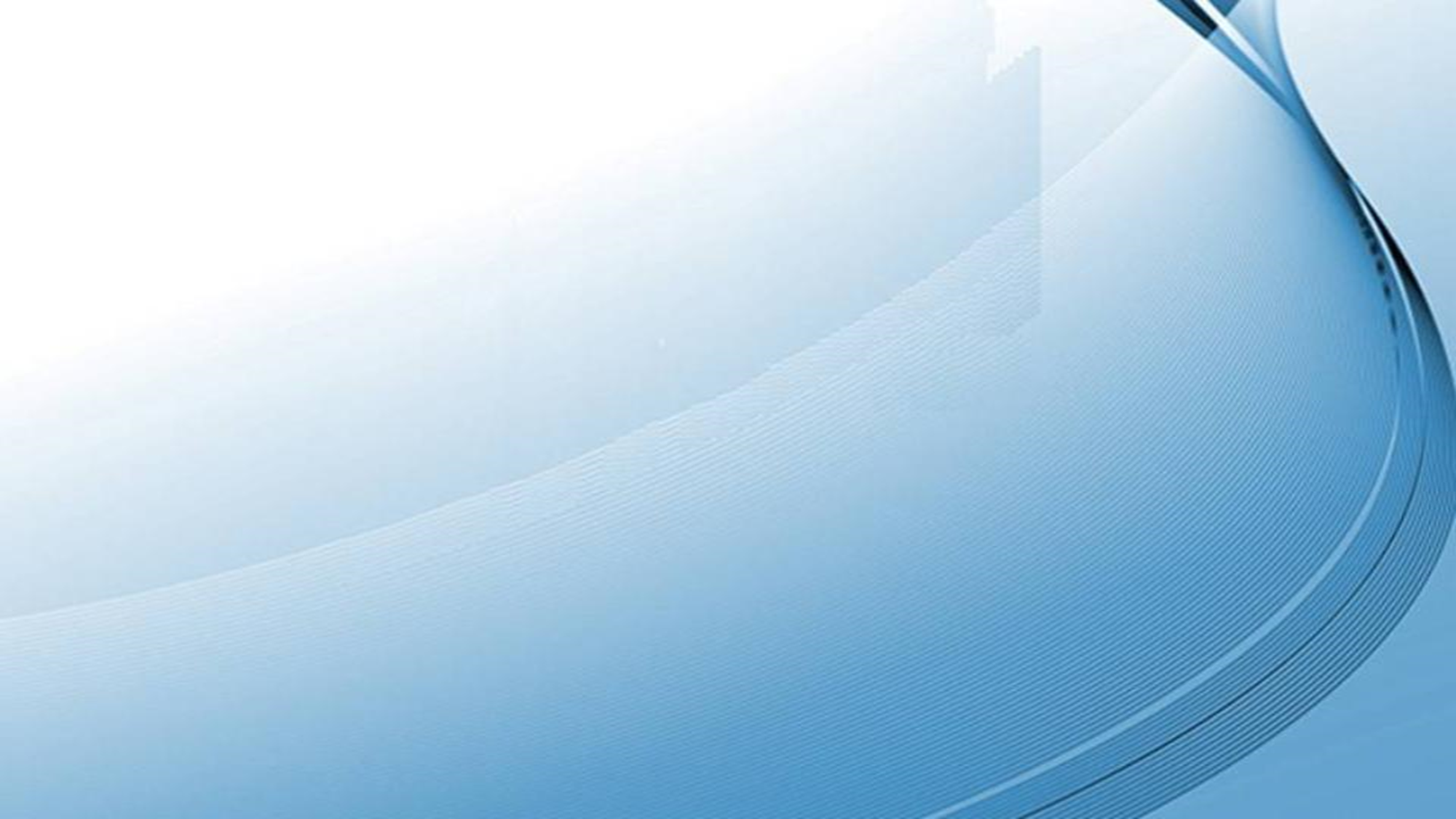 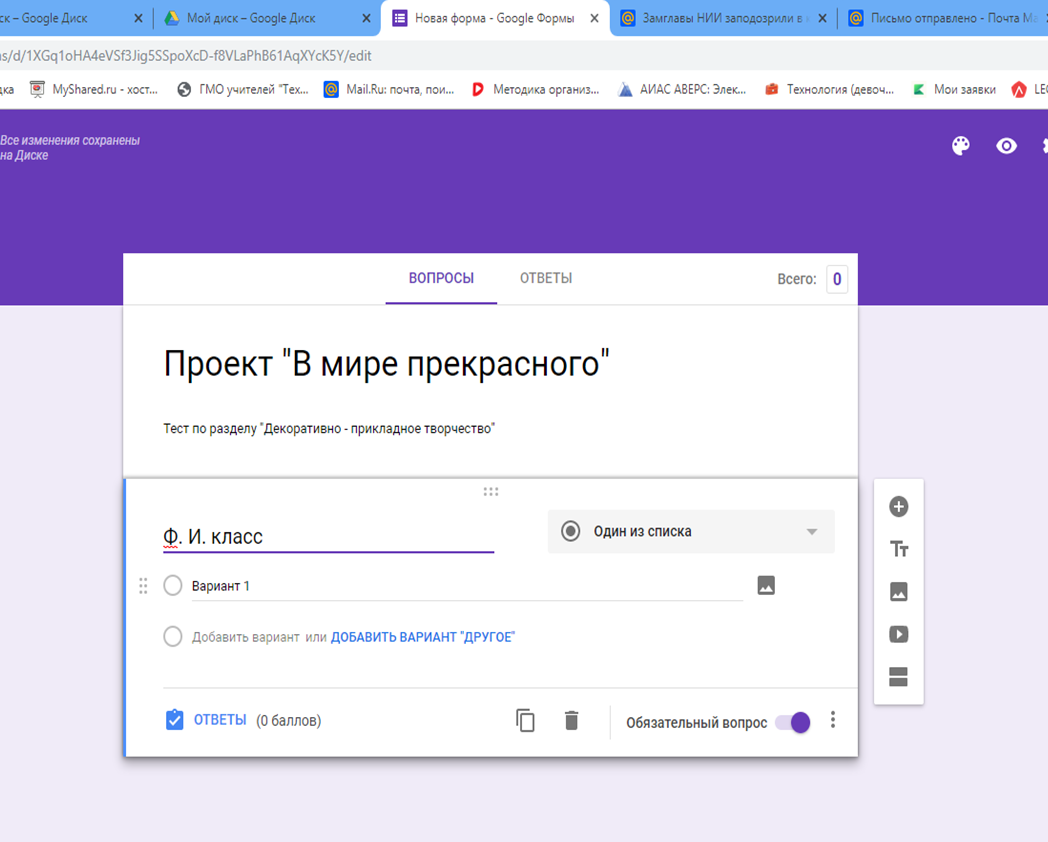 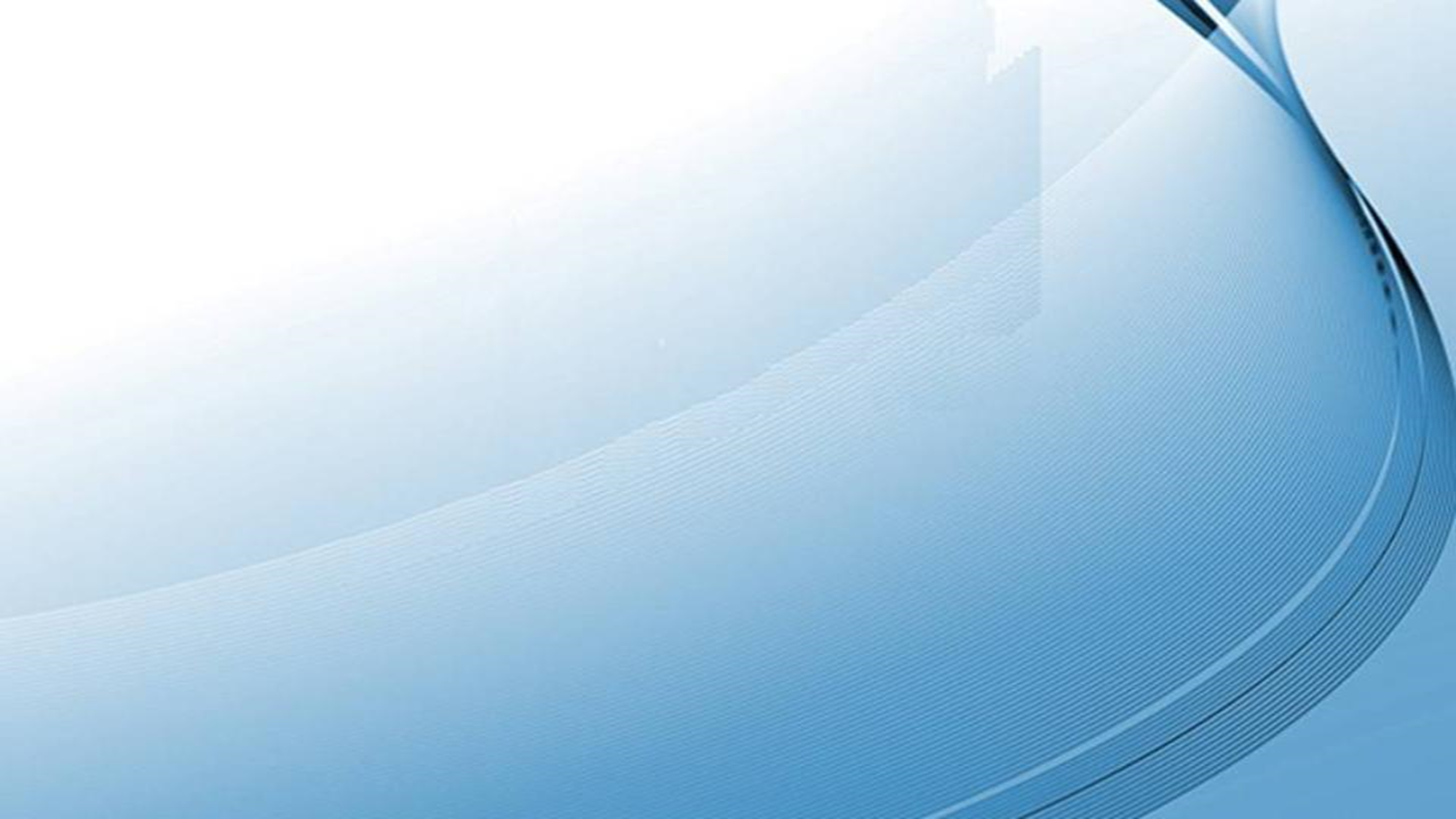 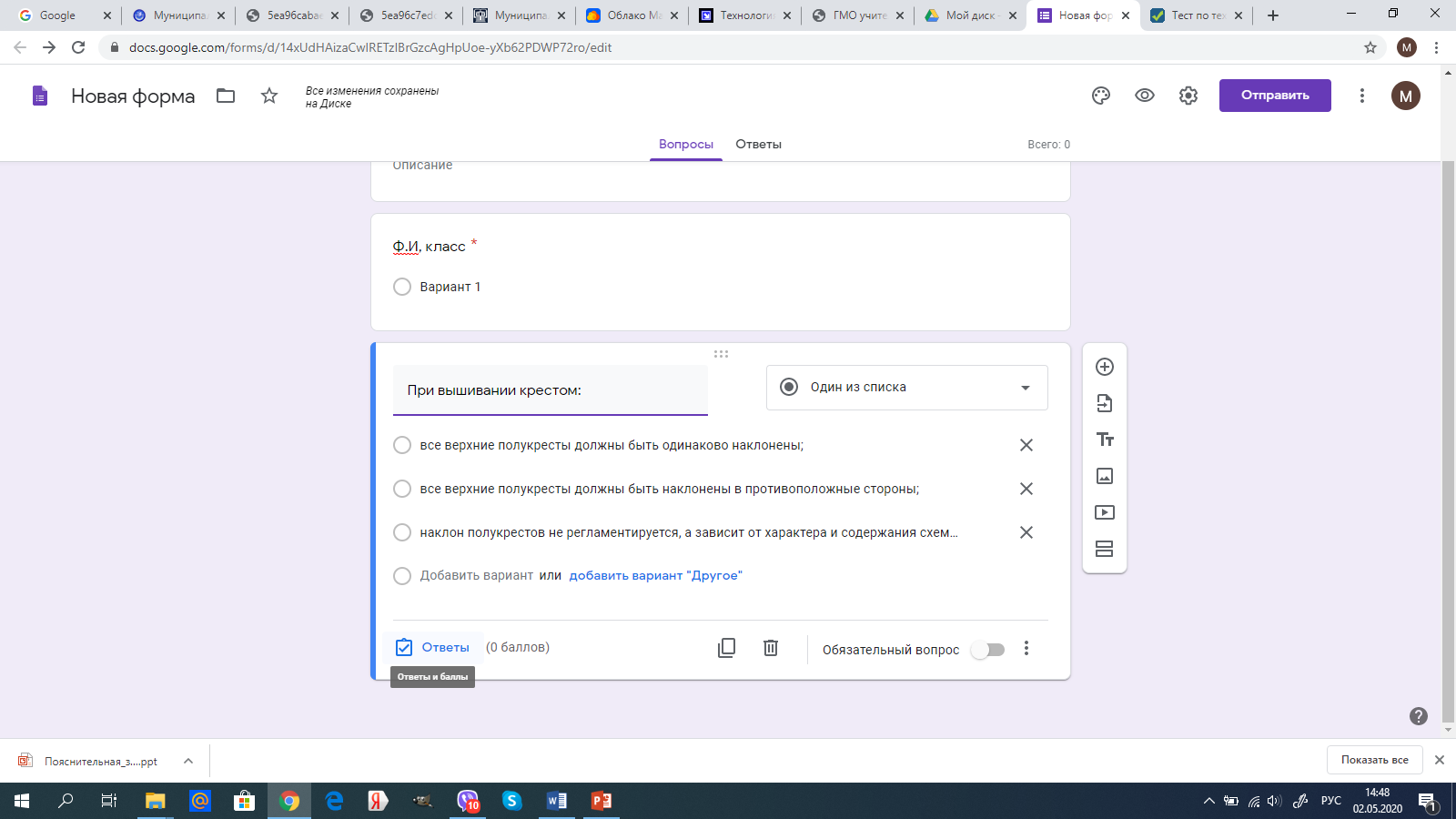 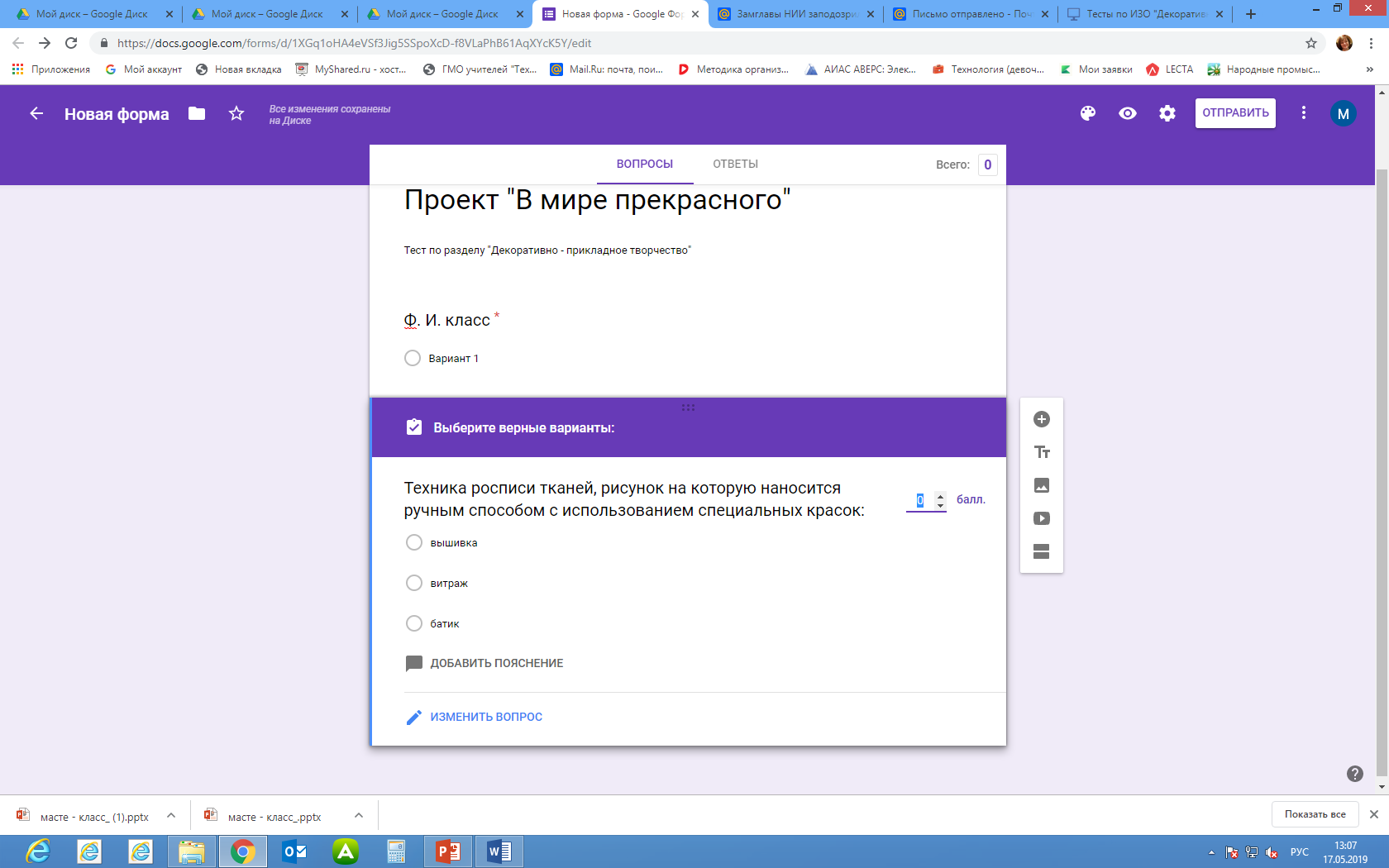 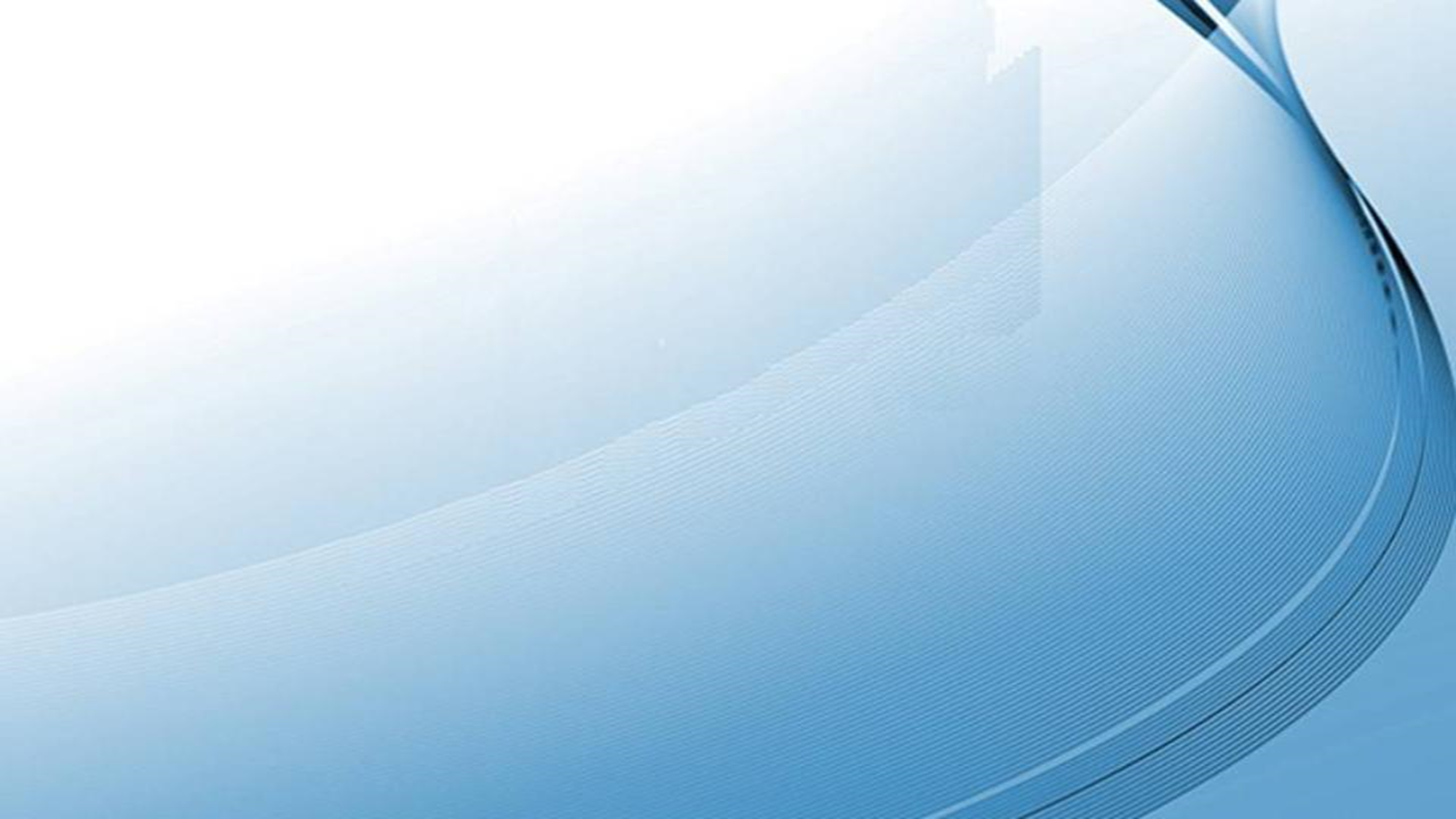 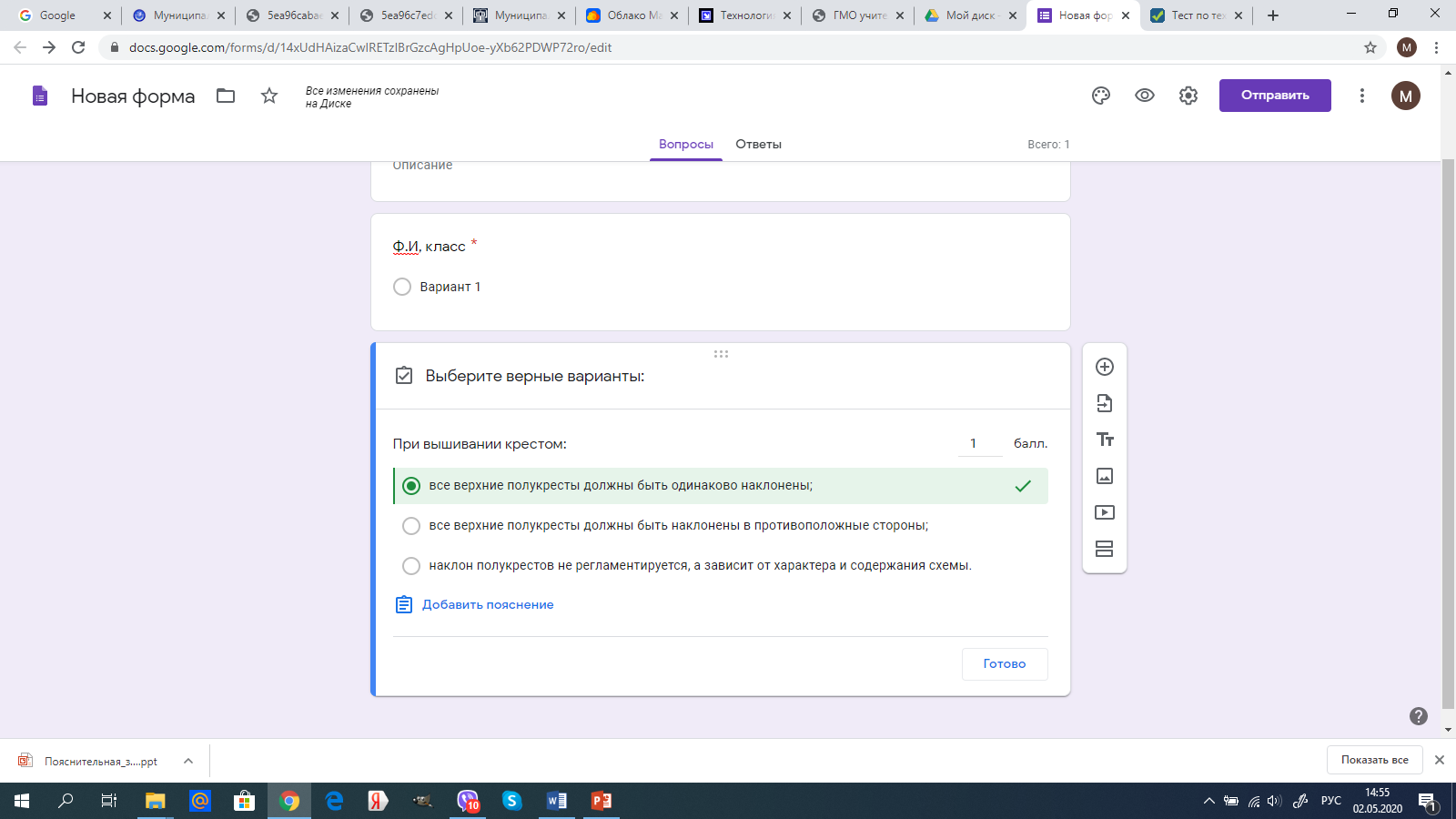 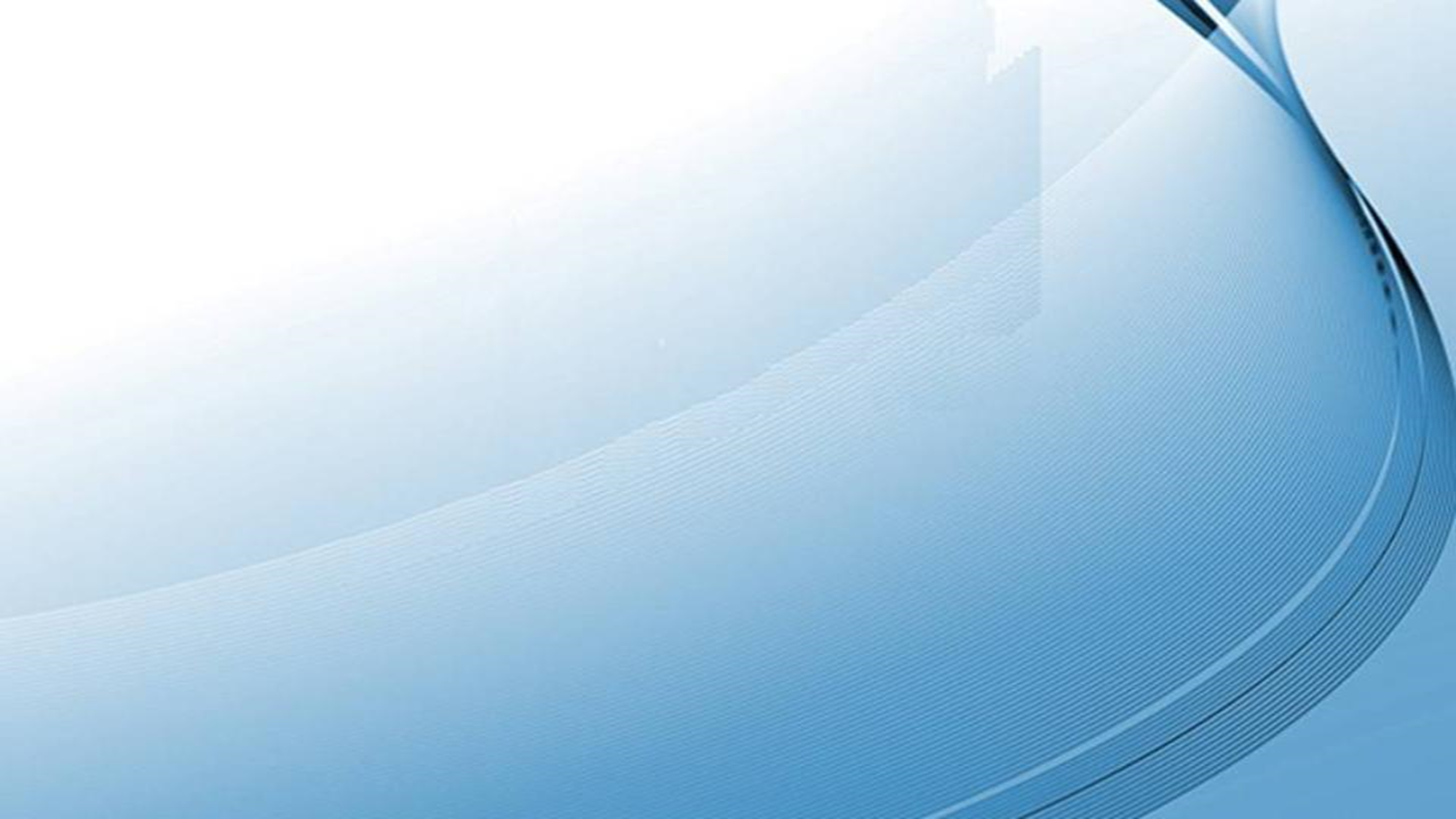 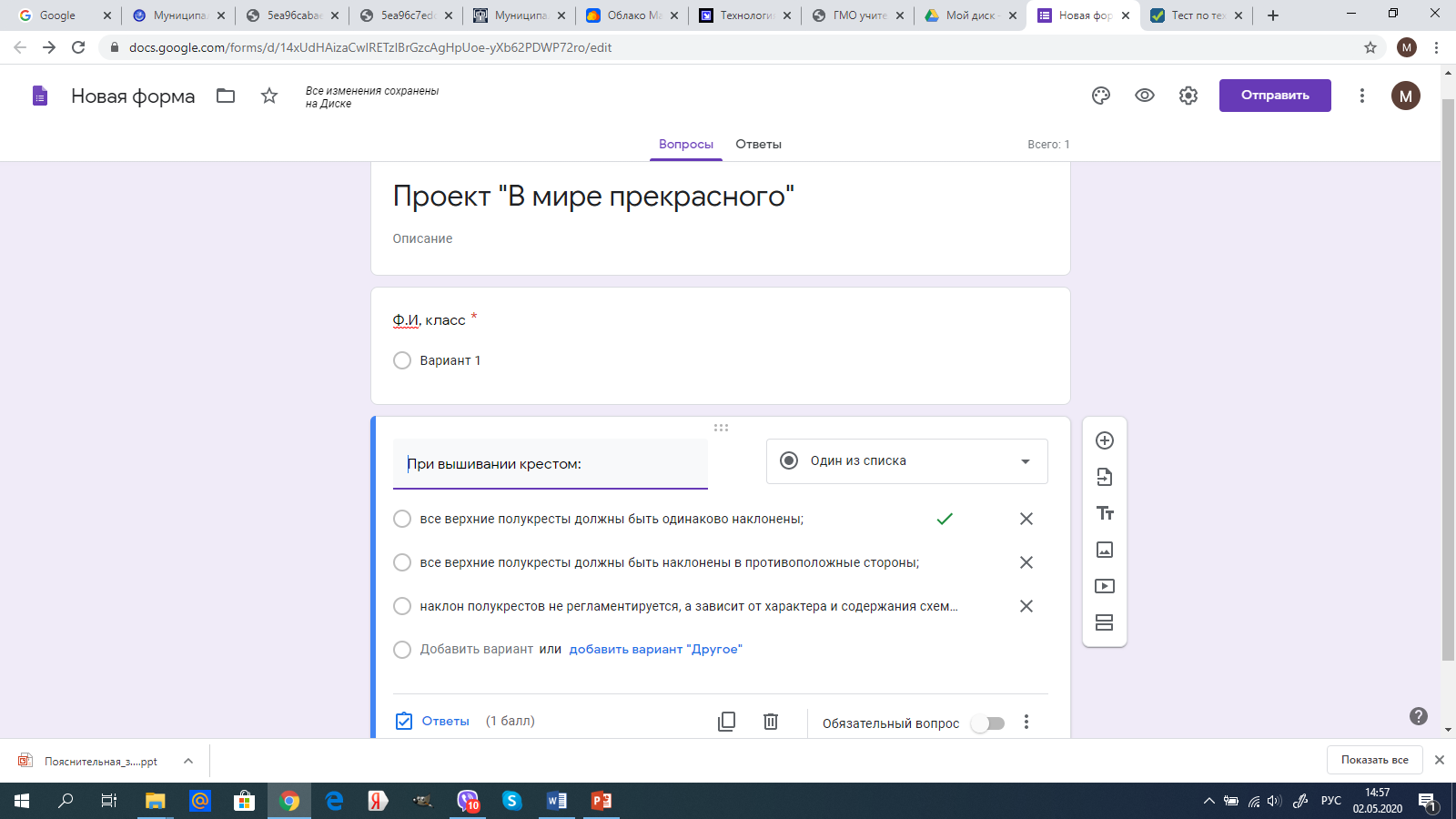 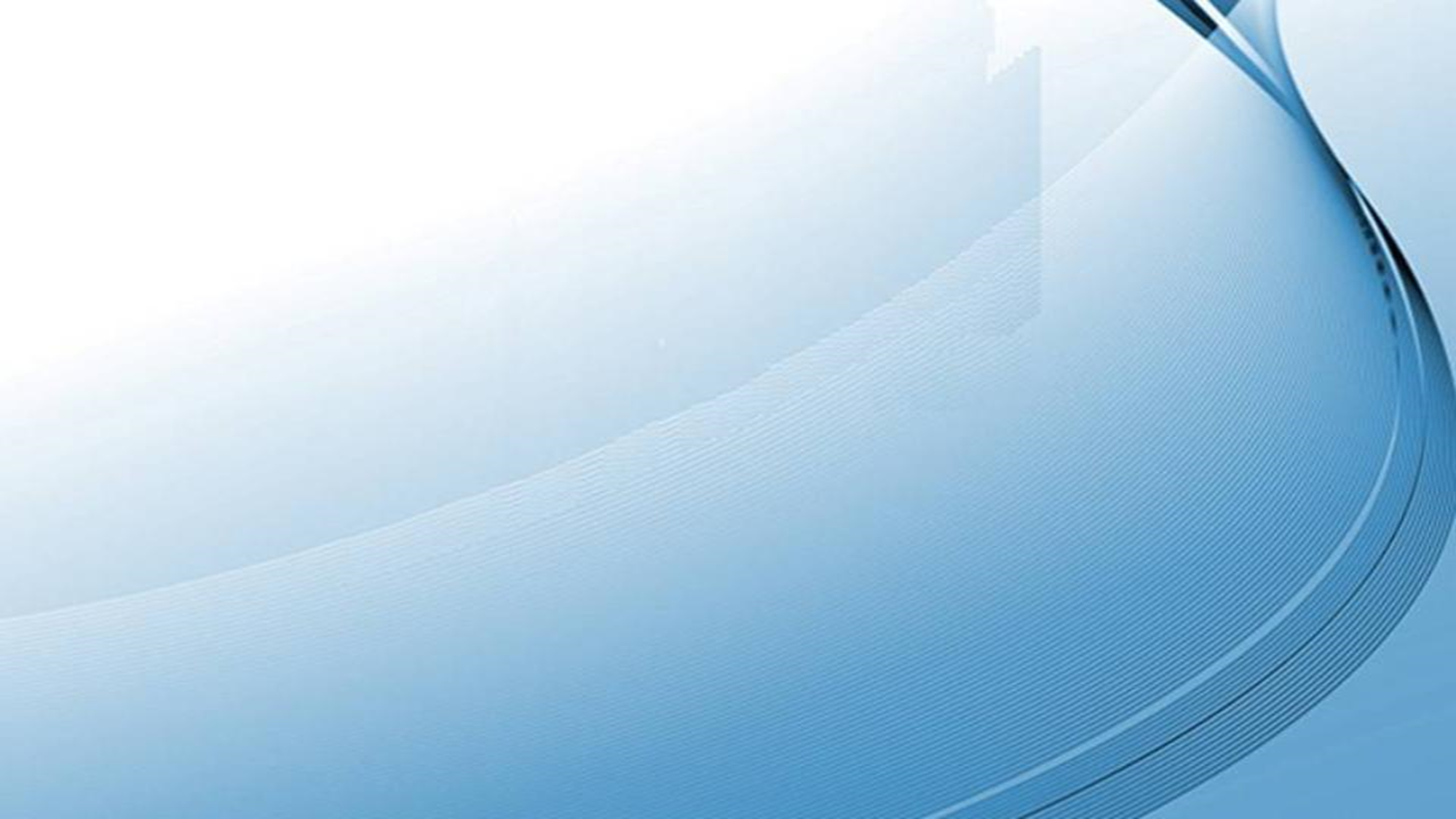 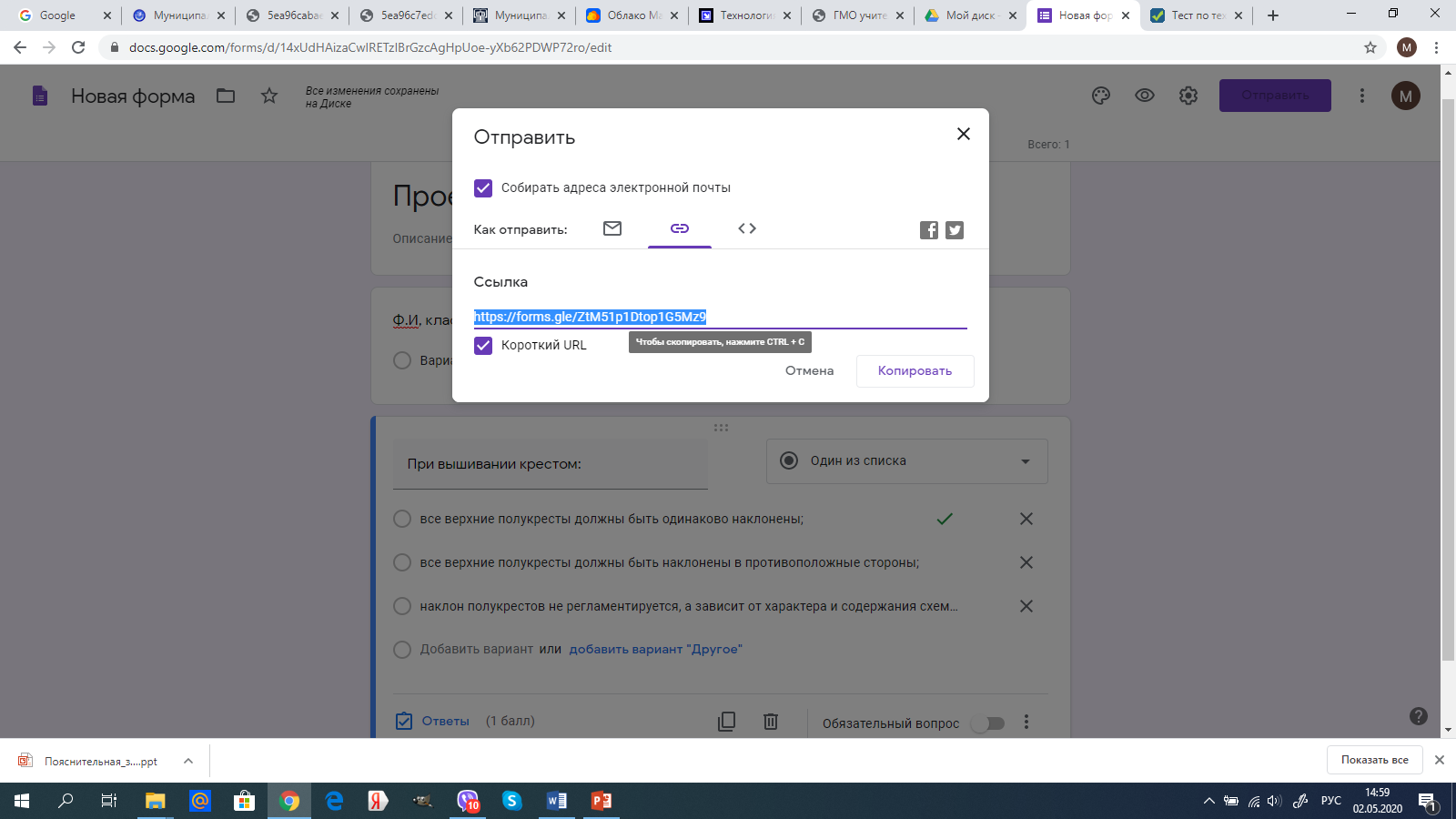 В группу класса, отправляете 
данную ссылку. 
Учащиеся проходят тест, Вы ответы получаете автоматически.
Система проводит анализ полученных ответов как на всю группу респондентов, так и на отдельного  ученика.
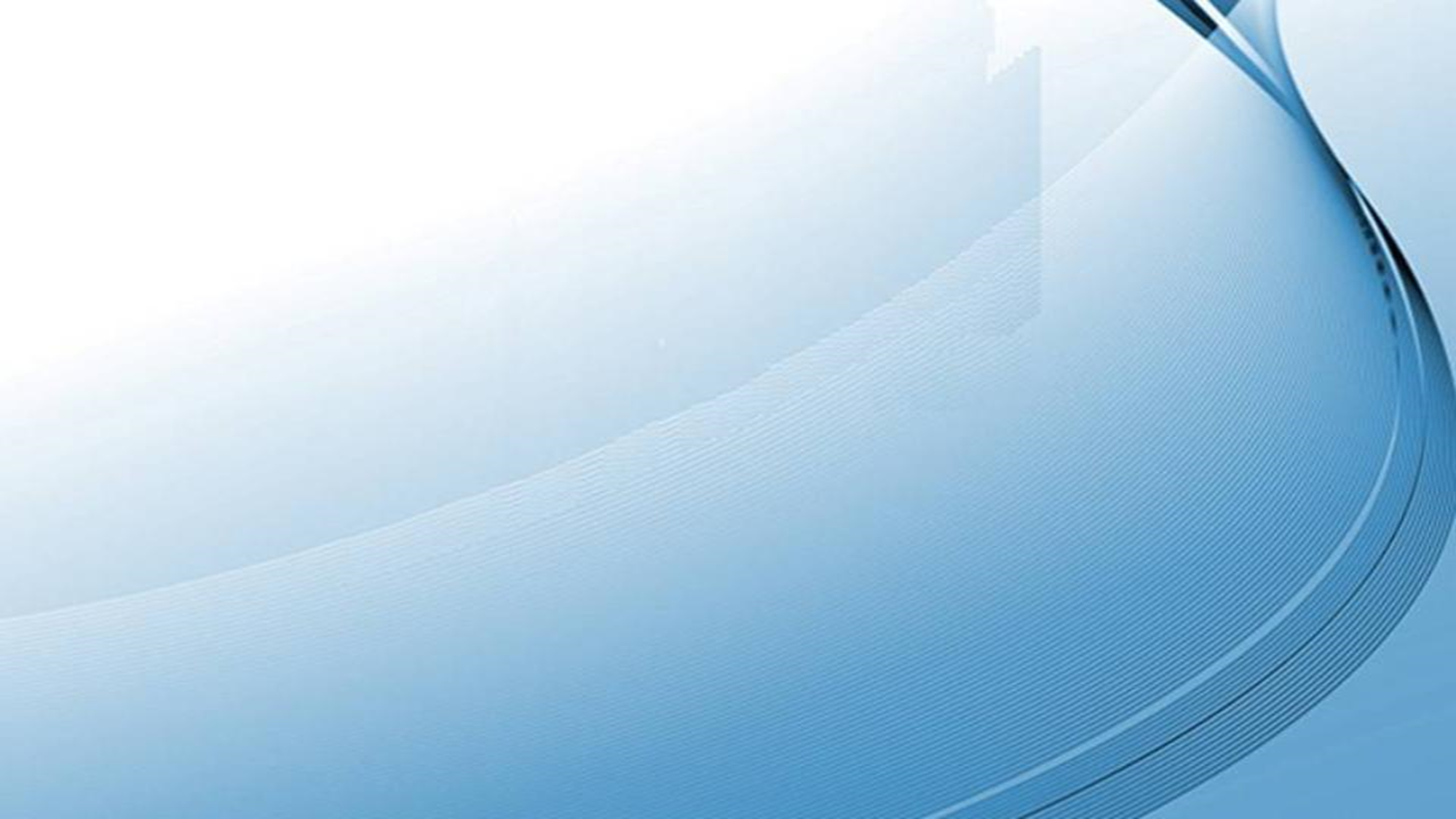 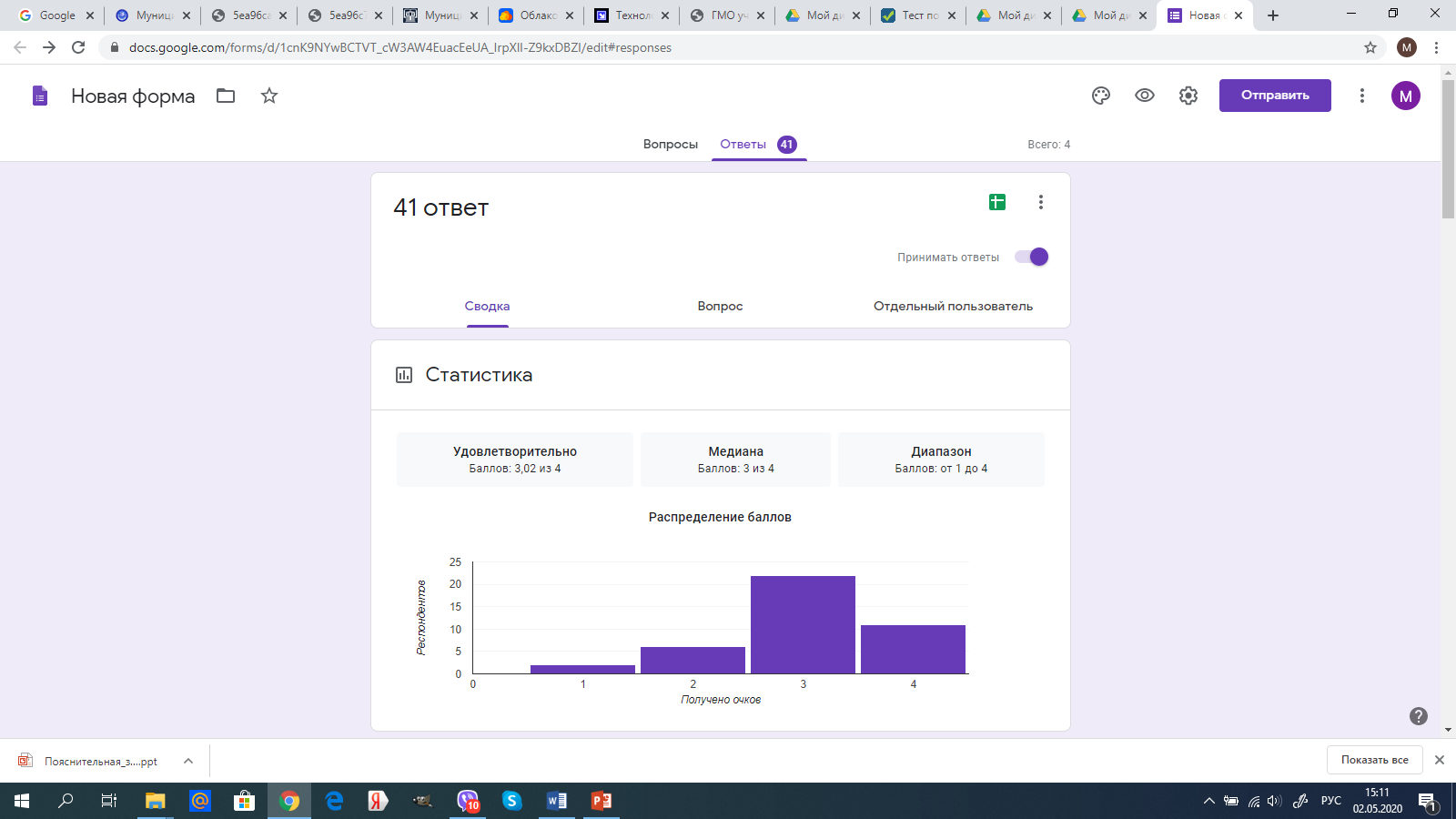 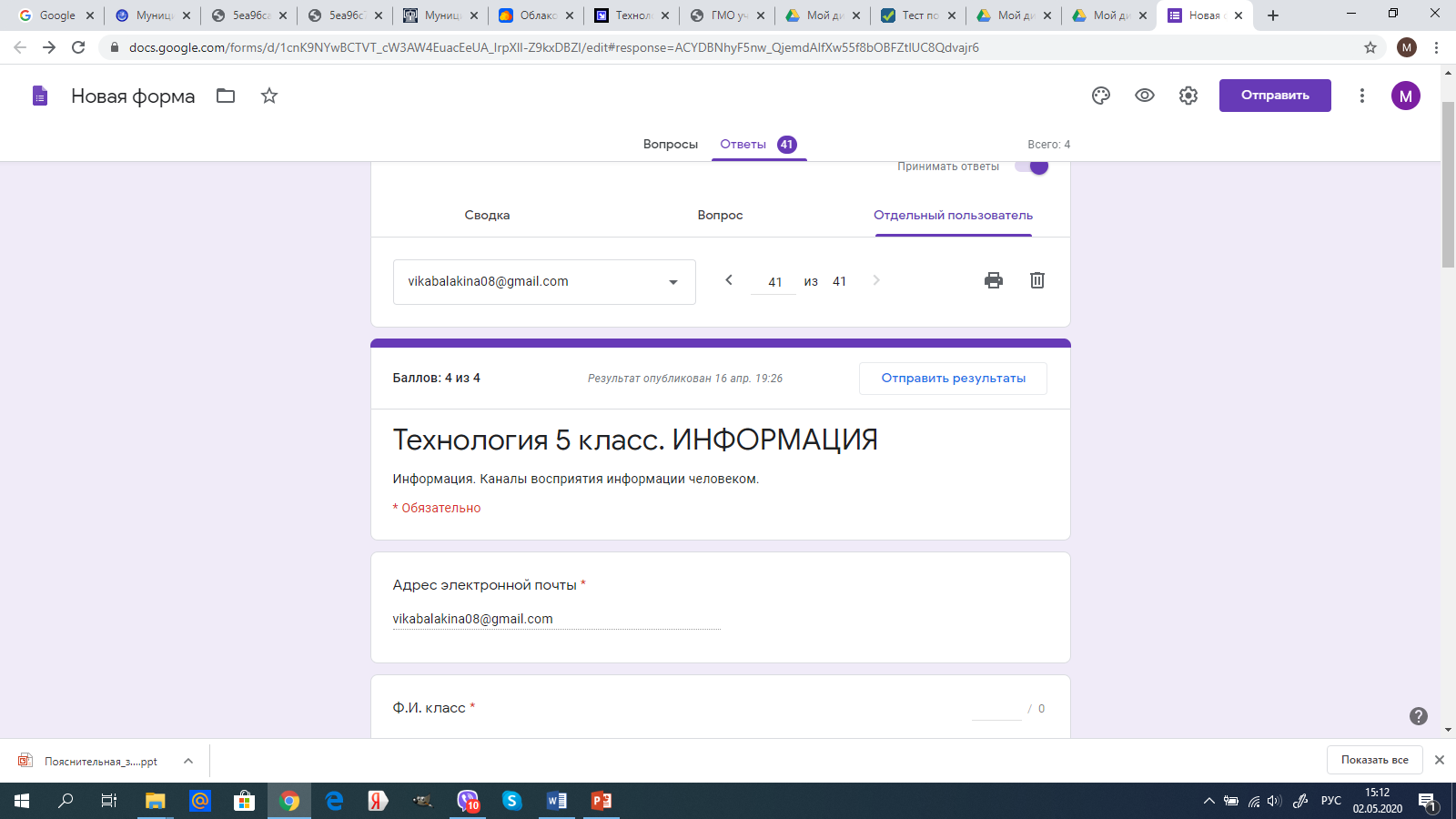 Допущены ошибки:
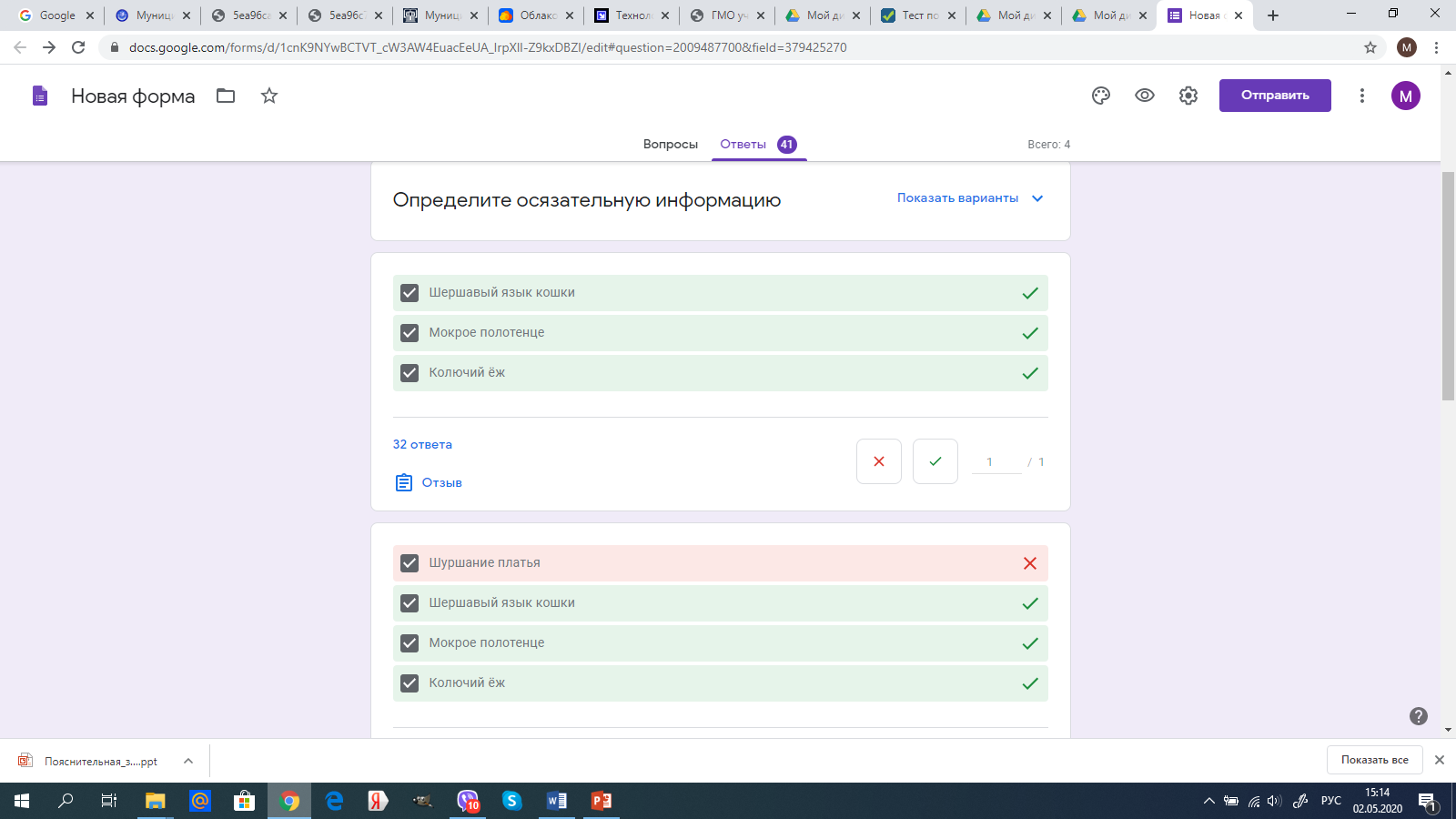